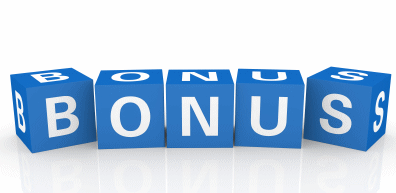 Locating Properties
The “Don’t Wanters”
Collector of Revenue
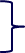 Legal Paper
Legal Paper
Title Co. or List Svc
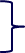 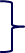 HUD.gov
Banks – Portfolio Lenders
MLS – Larger Banks
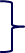 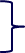 Haines.com